ECE 333 Green Energy Systems
Lecture 12: Economics
Dr. Karl Reinhard
Dept. of Electrical and Computer Engineering
University of Illinois at Urbana-Champaign
reinhrd2@illinois.edu
Announcements
HW 6 is posted.   
Quiz 6 on Thursday
Reading Chapter 5, 6, & App A 
Need EOH Volunteers – 				Xtra Credit Opportunity
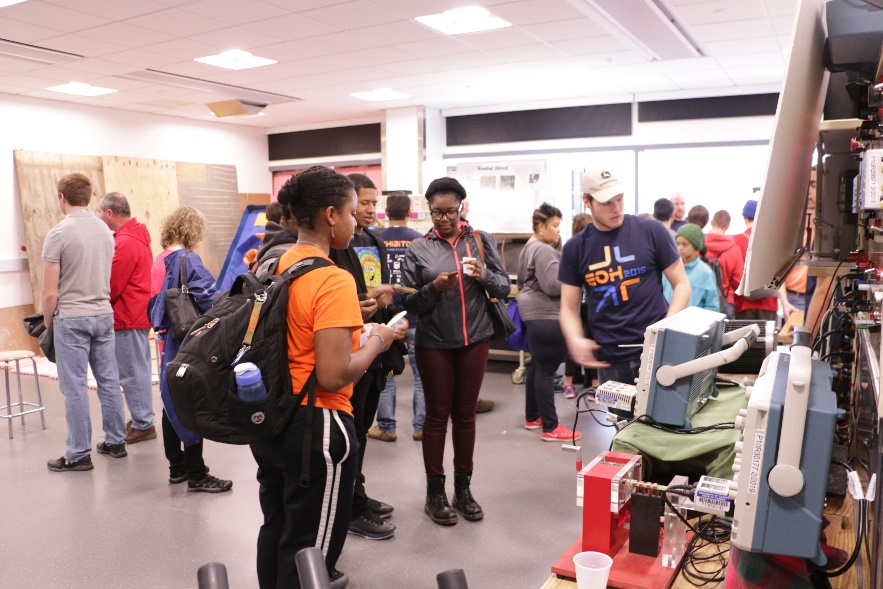 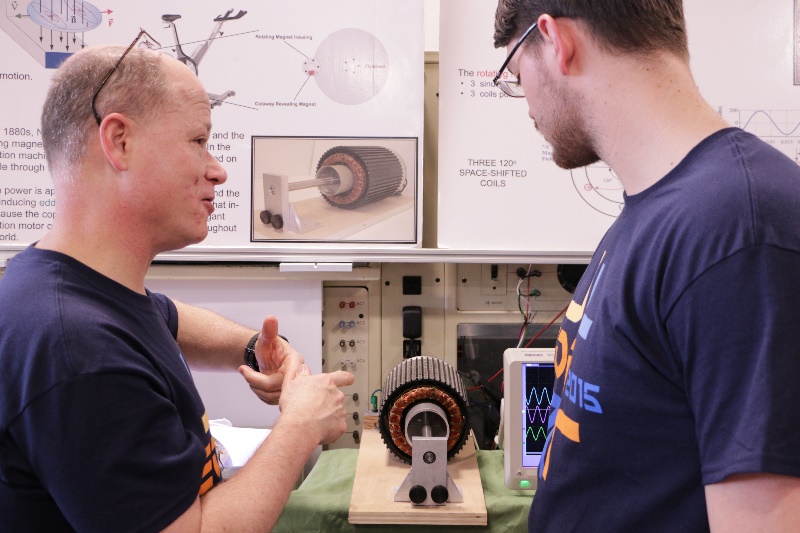 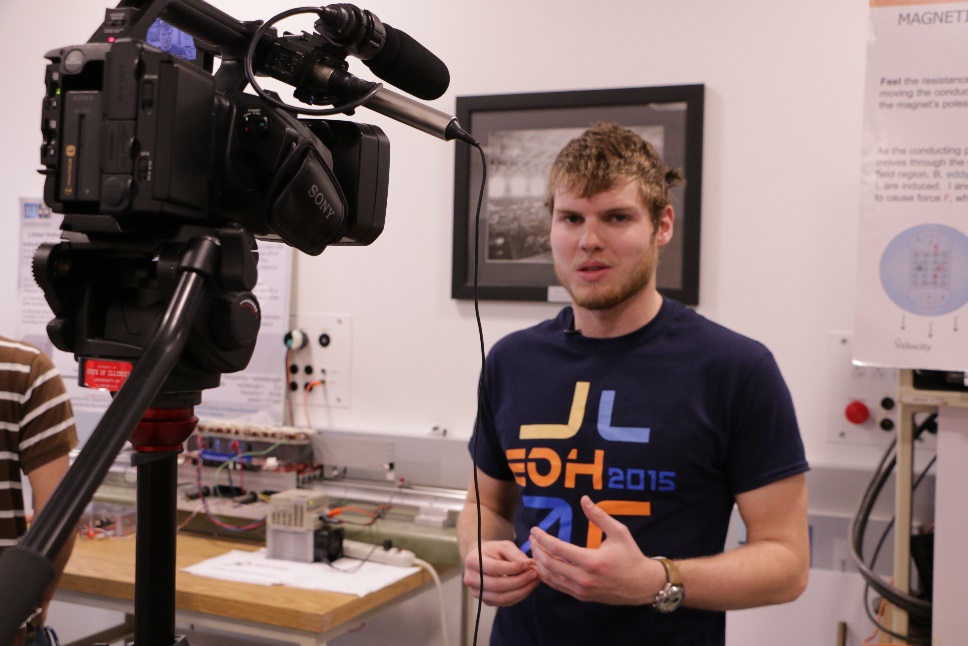 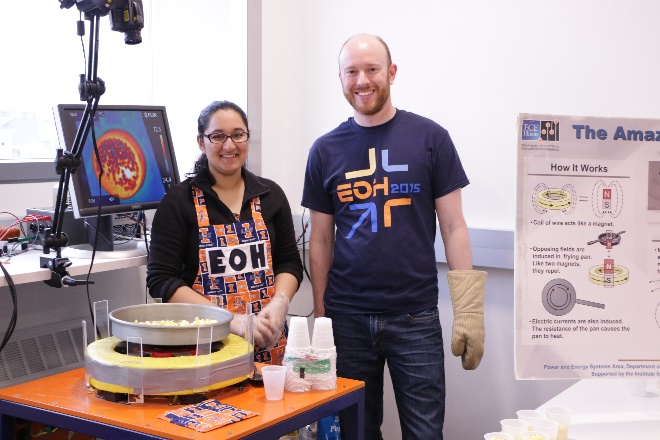 1
Energy Economic Concepts
General economic concepts that are useful in evaluating renewable energy projects
Useful in general, but quite appropriate for distributed PV system analysis
Covered partially in Section 6.4 (PV) , 7.9 (Wind),  and Appendix A
Concepts will be revisited through course end
2
Energy Economic Concepts
Energy resource project alternative evaluation requires meaningful co$t quantification & comparison 
fixed costs
variable costs 
Engineering Economics techniques provide consistent bases for analyzing options
Two (or more) projects  
Costs with and without a given project	
Understanding long term costs – many co$t centers
3
Time Value of Money
Basic notion:  $1 today does not have same value as a $1 one year from today
Would you rather have $10 now or $50 in five years?
What would a $50,000 purchase you’ll make in 10 years be worth today?

We will use the convention that payments occur at the		 end of period (e.o.p.)
4
Time Value of Money – Principle and Interest
Principle (P) – the initial $ amount
Interest (i) – money’s productivity over time, today’s $ vs. future $ 
Simple interest –interest is only paid on the principle amount
Compounded interest – (what we consider) 
interest is paid on (interest $ + principle $) at specified intervals
$’s grow faster w/ compounded interest, especially as 
i ↑ , 
compounding frequency ↓,  
payment # ↑
P   =   principal
EXAMPLE!
i   =   interest rate
5
Positive Interest Rate (i > 0)
‘+’i   $1 in 10 years has less value than $1 today 
The assumption is that over 10 years, you can use the $1 to make more money
Worst case – put your $1 under you mattress
A bit better – put your $1 in the bank and earn interest (<< 1%)
Better yet – invest in a project with higher potential return
Hence,  i > 0 → Future value > Present value ….. (F > P)
6
Compound Interest
The value in the last column for the e.o.p. (k-1) provides the value in the first column for the e.o.p. k (e.o.p. – end of period)
7
Terminology
(1 + i ) n   is the single payment compound amount factor
We define

		and

		is the single payment Present Value Factor (PVF)
F is the future worth; 
P is the present value (or present worth) @ interest rate i of future sum F
or
8
Cash Flows
A cash flow is a transfer of an amount  A t  from one entity to another at e.o.p. time t 
Each cash flow has (1) amount, (2) time, and (3) sign
Example:
Take out a loan
1
0
2
3
4
Make 4 equal repayments over 4 years
9
Cash Flows Diagrams - Overview
Convention for cash flows
  	+   inflow
   	-   outflow
End of year 1
0
1
2
3
4
Present
Ex.
Ex.
Take out a loan 
Revenue collected
Initial purchase
Payments made
Incoming cash flows
Outgoing cash flows
10
Discount Rate
The interest rate  i  is typically referred to as the	 discount rate  d  because it is used to “discount” cash flows to the present
In converting a future amount  F  to a present worth P, we can view the discount rate as the interest rate that can be earned from the best investment alternative
A postulated savings of  $ 10,000  in a project in 5 years is worth at present
PVF
11
Discount Rate
For 	d  =  0.1, 	P  =  $ 6,201,
	while for 	d  =  0.2, 	P  =  $ 4,019
In general the lower the d, the higher the present worth
The present worth of a set of costs under a given discount rate is called the life-cycle costs

Distinction between i and d
i is a known contractual charge for borrowing money
d is an educated guess about the best use of money
12
Equivalence
It can be difficult to tell if a project makes sense or not just from the cash flow diagram
This is because the payments are in different years, and the value of money in different years is not equivalent
But, we saw that 

This means that with an interest rate of i, $ P today is equivalent to $ F at the end of year n
13
Equivalence
W/ this idea, “move” or “discount ” any amount to a
future year ( j + n1) or…. 
past year ( j –  n2) using the discount rate d
Hence, the following 3 cash flow sets are equivalent:
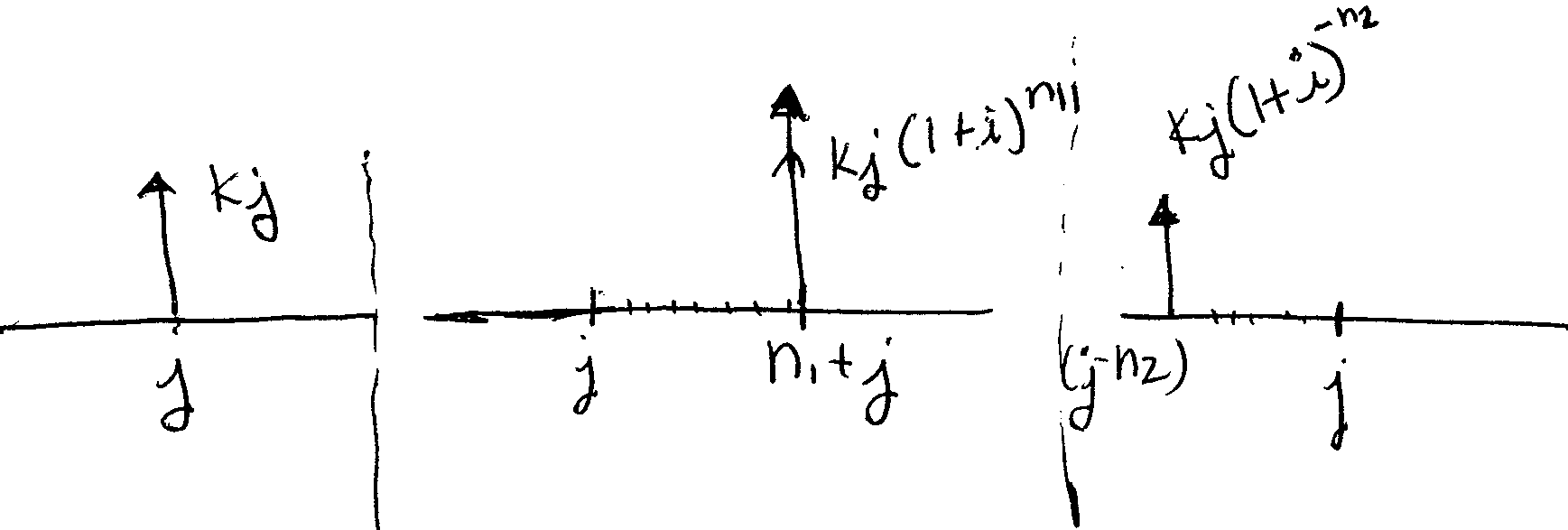 14
Equivalence
Projects can be compared by examining the equivalence of their cash flow sets
Two cash-flow sets (i.e.,  project costs over time)

	are equivalent cash-flow sets under a given d, if the sets discounted to any common time point are identical. 
Common practice is to  discount sets to the Present –        Net Present Value (NPV)) – though any common time point can be chosen
15
8,200.40
2000
2000
2000
2000
2000
7
6
4
5
3
1
2
1
2
0
0
a
b
Equivalence Example 1
Are these cash-flow sets equivalent?
d = 7%
16
Equivalence Example 1 (cont.)
Let’s move each cash flow set to year 2
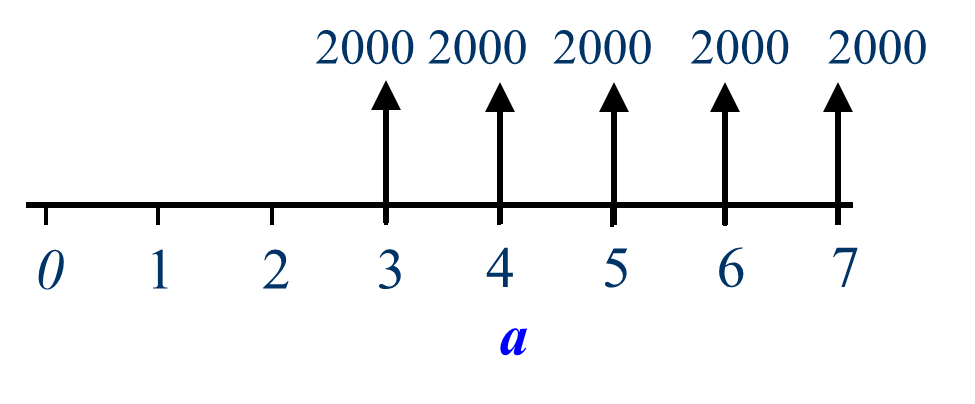 Cash flow set a
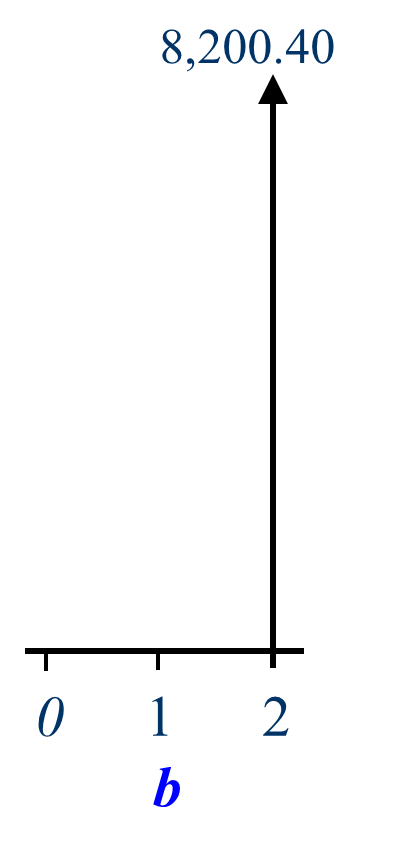 Cash flow set b
Therefore,                              are equivalent cash flow sets under
  d  =  7%
17
Present and Future Value Example
Consider the cash flows
$ 400
$ 300
$ 200
$ 200
3
8
7
6
4
5
1
2
0
d  =  6%
$ 300
18
Present and Future Value Example (cont.)
Compute F 8 at  t = 8 for  d = 6%
Future Value
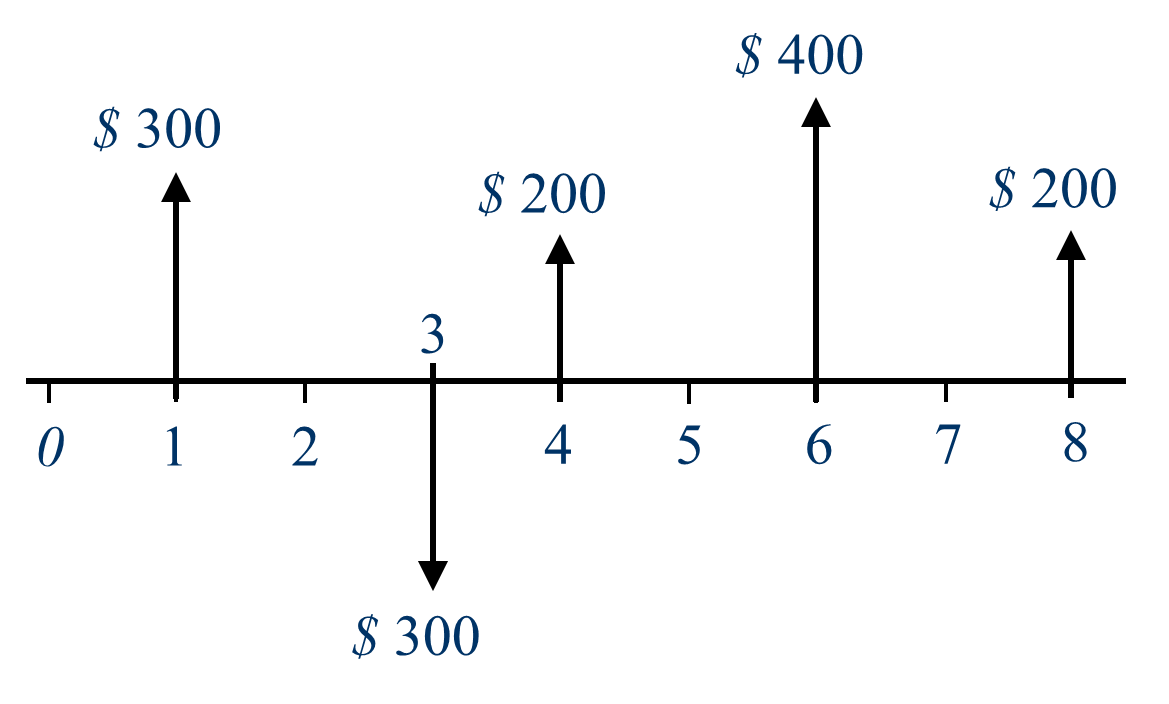 Next compute P
Present Value
19
Present and Future Value Example (cont.)
F 8 (i.e. t = 8) = $ 951.56  for  d = 6%
Future Value
P(i.e. t = 0)   = $ 597.04  for  d = 6%
Present Value
Check equivalency

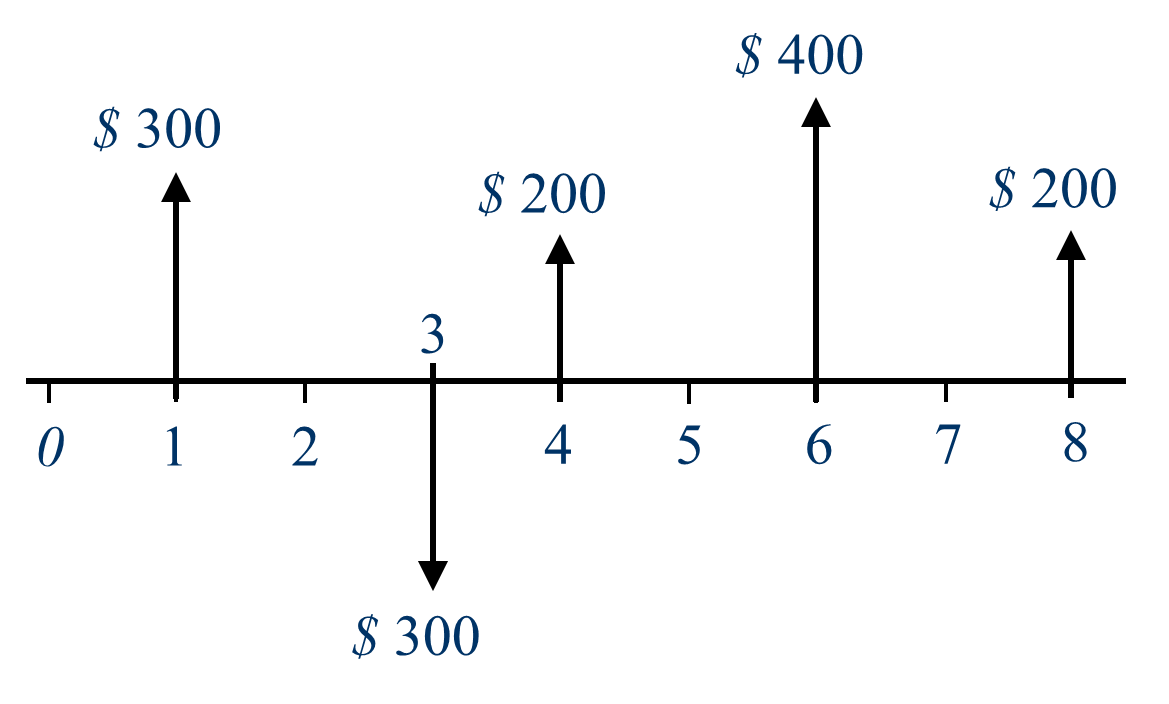 20
Annualized Investment
A capital investment (i.e. renewable energy project) requires funding
Borrowed from a bank
Obtained from investors, or 
Supplied from the owner’s own accounts

Conceptually, an investment is a loan w/ i  that converts investment costs into a series of equal annual payments that return capital to the investor
21
Annual Payments Example
What value must A have to make these cash flows equivalent?
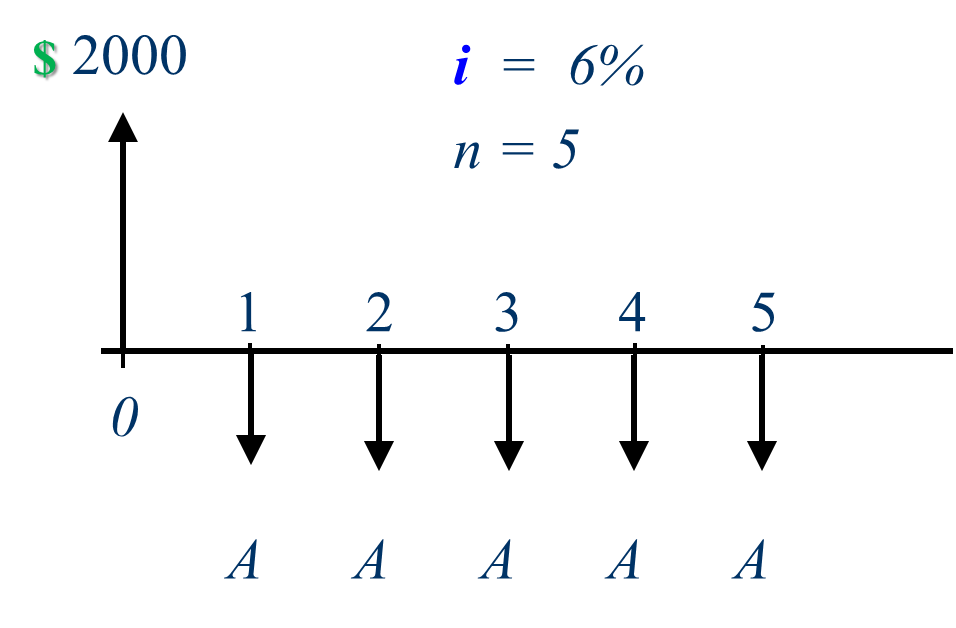 Solution:   Find A such that the NPV = 0
Write down the equation for the net present value of the cash flow set, set equal to zero, then solve for A
22
Cash Flows (cont.)
Carrying forward:  NPV of the cash flow set, set equal to zero, solves for A
Annualized Value (A)
As d goes to zero?
23
Annualized Investment
Capital Recovery Factor (CRF)
24
Mortgage payment example
What is the monthly payment for a $100K, 15 year mortgage w/    	i = 0.5% monthly?
= PMT (0.005, 180, 100,000)
= $ 843.86 / month
If terms change to 20 year mortgage, payment goes to $ 716 / month
Assume a $100K investment in a PV installation w/ a 15 year life, 0.5% monthly interest rate, and $ No O&M expenses.
  	What is monthly income needed to cover the loan?  
Solution is the same as above
25
Equivalence – Common Conversion Factors
Common conversion factors
Present Value function (PVF):   	(P|A, d %, n) and (P|F, d %, n) 
Future Value function (FVF): 	(F|A, i %, n) and  (F|P, i %, n)
Capital Recovery	Factor (CRF):	      (A|P, i %, n)
P  =  Present value
F  =  Future value
A  =  Annual value
26
Infinite Horizon Cash-Flow Sets
Consider a uniform cash-flow set
For an infinite horizon uniform cash-flow set
27
Internal Rate of Return
Thus far, we have always specified i or d
Next, we’ll “solve for” the rate at which it makes sense to do the project
This is called the internal rate of return, also called the “break-even interest rate”
Higher is better because a higher IRR means that even if the interest rate gets higher, the project still makes sense to do
Note there is no closed form solution - use a table (or Excel, etc.) to look it up
28
Internal Rate of Return
Consider a cash-flow set 

The value of  d  for which

	is called the internal rate of return (IRR)
The IRR is a measure of how fast we recover an investment or stated differently, the speed with which the returns recover an investment
29
Internal Rate of Return Example
Consider the following cash-flow set
$6,000
$6,000
$6,000
$6,000
$6,000
4
3
1
2
0
8
$30,000
30
Internal Rate of Return
The present value

	
	has the (non-obvious) solution  d  ≈ 12%.  
From Table A.1:  rows = n, values = (P|A, i %, n), cols = IRR
Interpretation:  w/  d = 12%, the cash flow PV for the set = 0 and  so 12% is the IRR for the given cash- flow set
The investment makes sense as long as other investments yield less than 12%.
units are years
31
Internal Rate of Return
Present Value

	has the (non-obvious) solution  d  ≈ 12%.  
From Table A.1:  rows = n, values = (P|A, i %, n), cols = IRR
Interpretation:  w/  d = 12%, the cash flow PV for the set = 0 and  so 12% is the IRR for the given cash- flow set
(years)
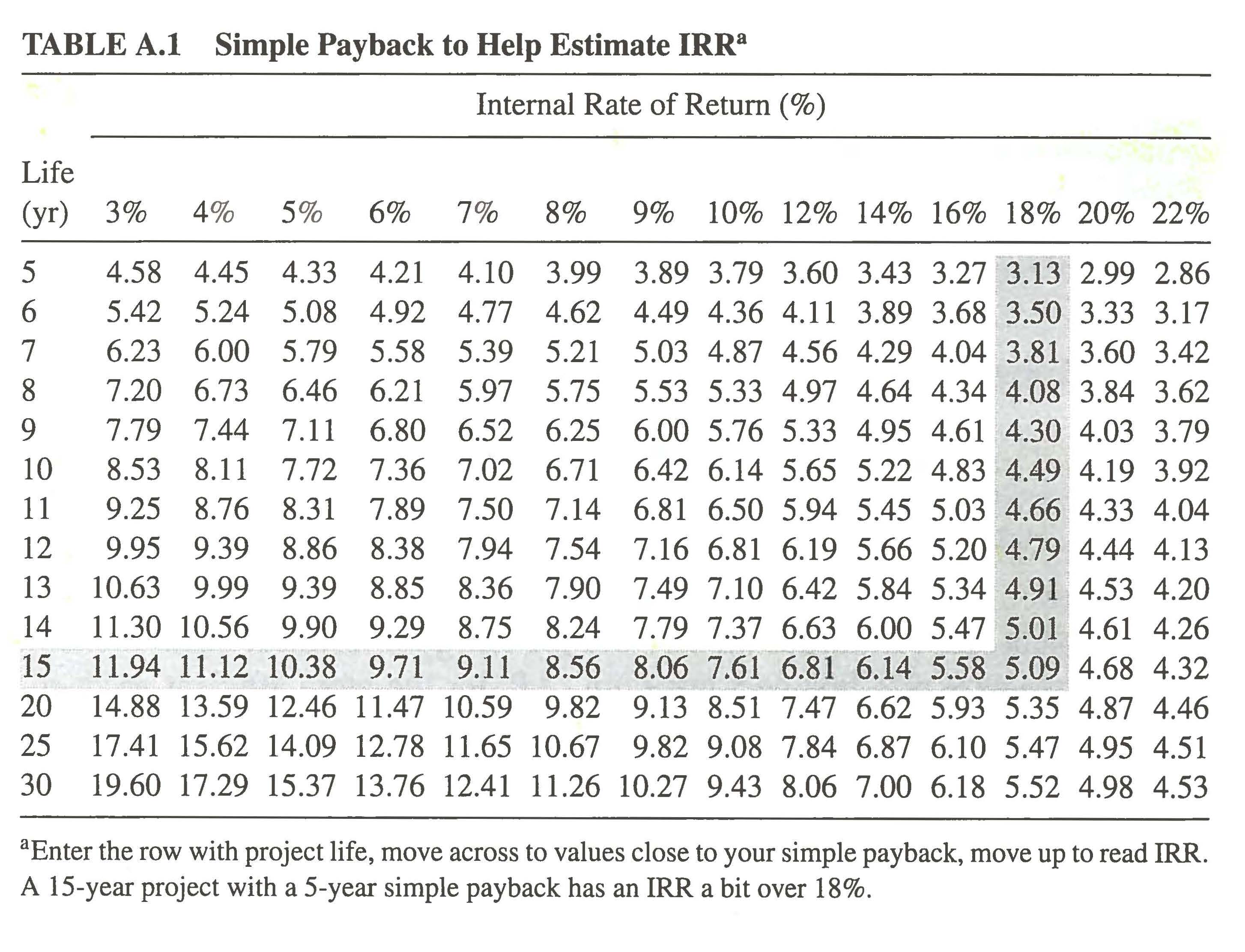 32
To Buy or NOT to Buy the Efficient Refrigerator ??
A more efficient refrigerator adds $1,000, but saves		 Energy = $200 annually.  Which refrigerator is better use of $?
For a 10 yr. assumed life, IRR is determined from the solution of
Interpolating
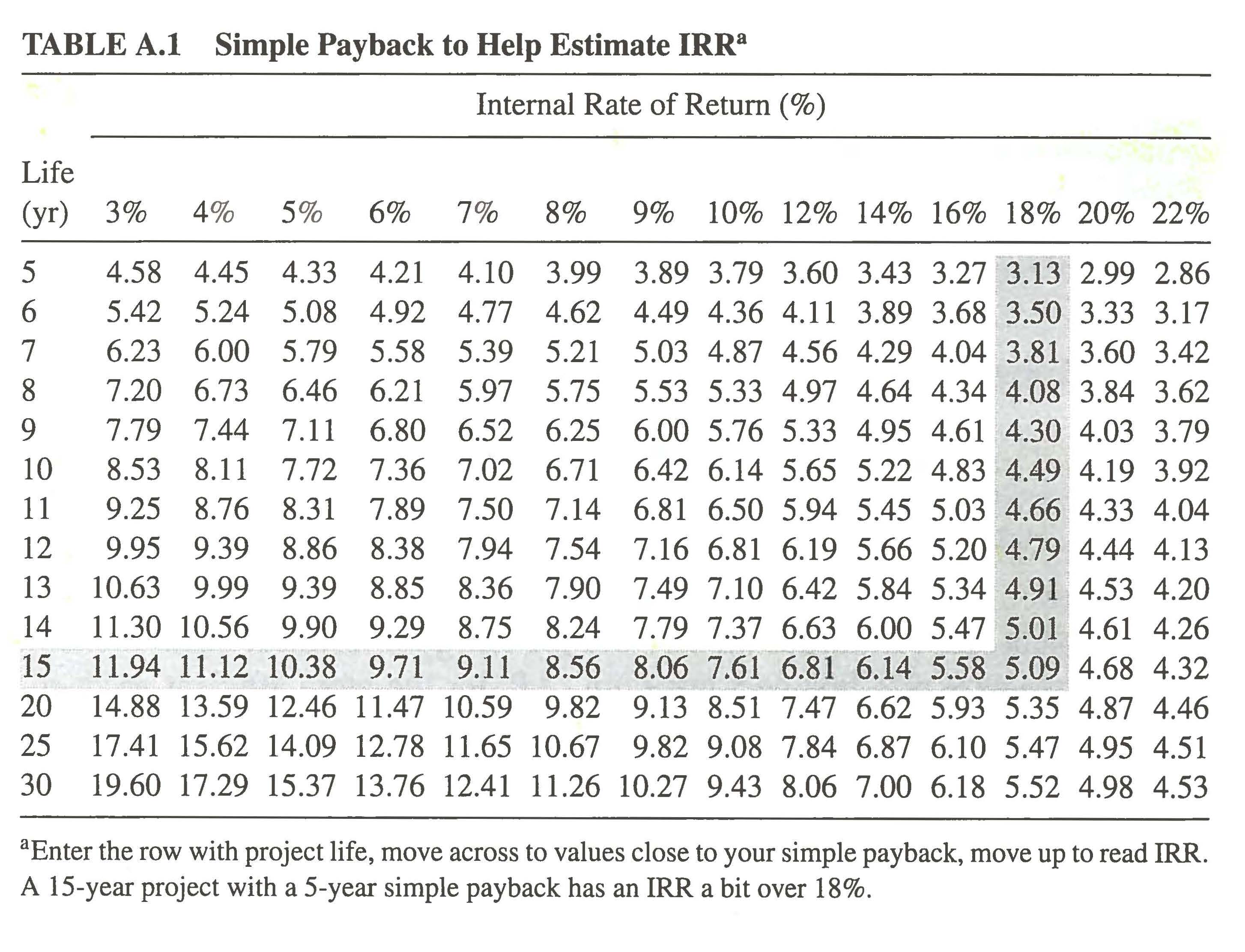 33
Efficient Refrigerator Example (cont.)
If instead, the refrigerator has a 15 year expected life,  IRR becomes
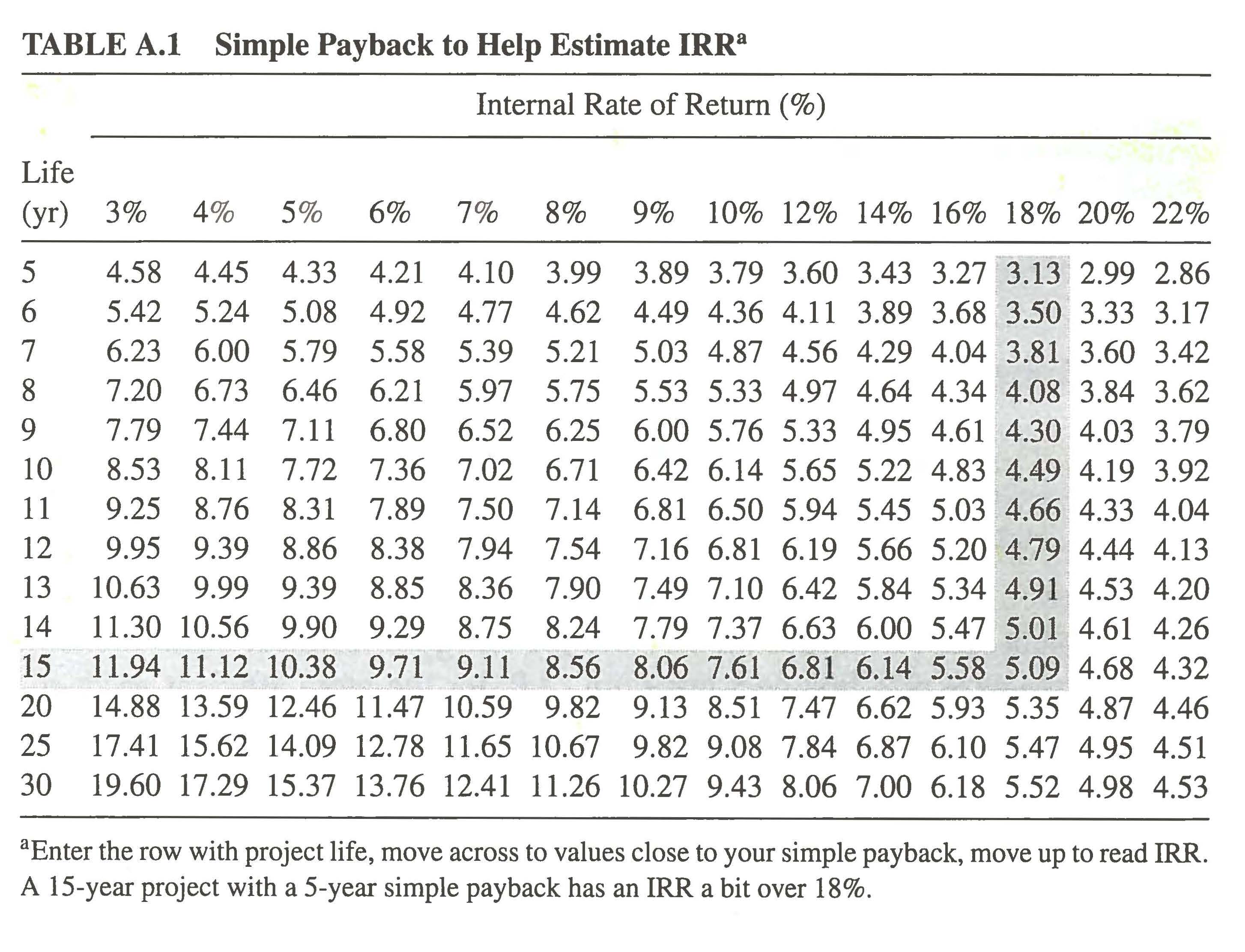 34
Efficient Refrigerator Example (cont.)
If instead the refrigerator is never fails, the IRR becomes
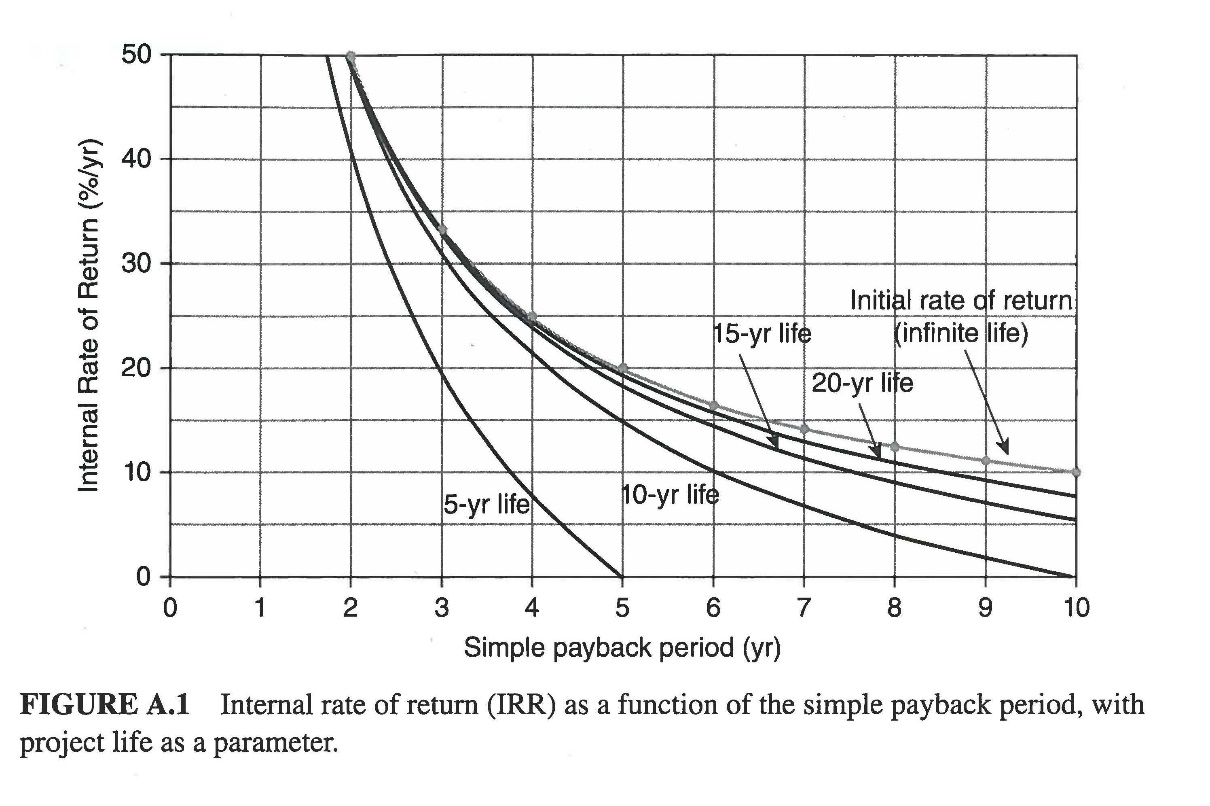 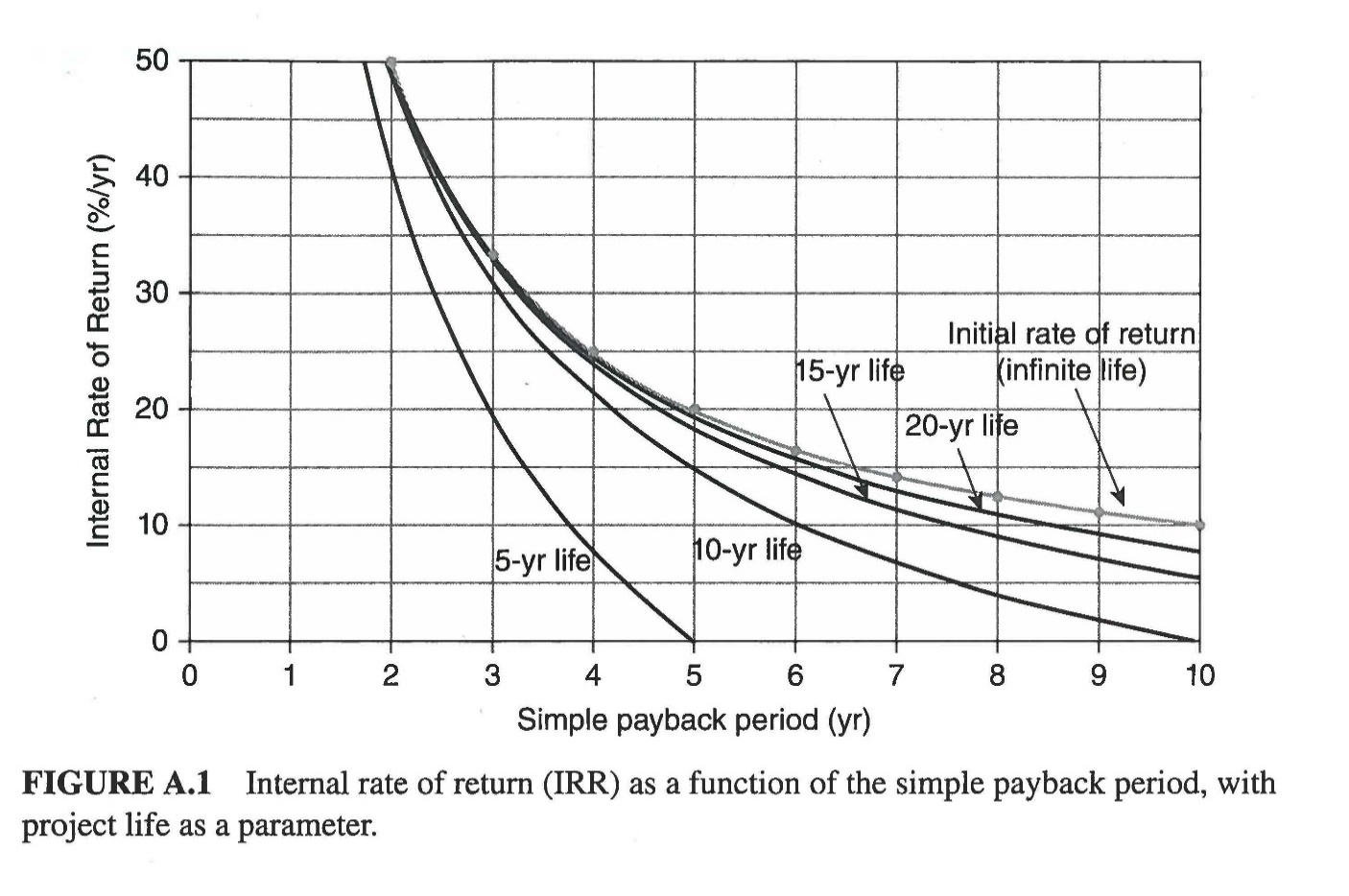 20
15
10
35
Impacts of Inflation
Inflation is a general price level increase in an economy; 
Equivalently, inflation is a general decline in money’s purchasing power
Inflation is measured using prices; different products may have distinct escalation rates
Typically indices such as the CPI – the consumer price index – use a market basket of goods and services as a proxy for the entire U.S. economy
reference basis is the year 1967 with the price of $ 100 for the basket (L 0); in the year 1990, the same basket cost $ 374 (L 23)
36
US Inflation Over Last 350 Years
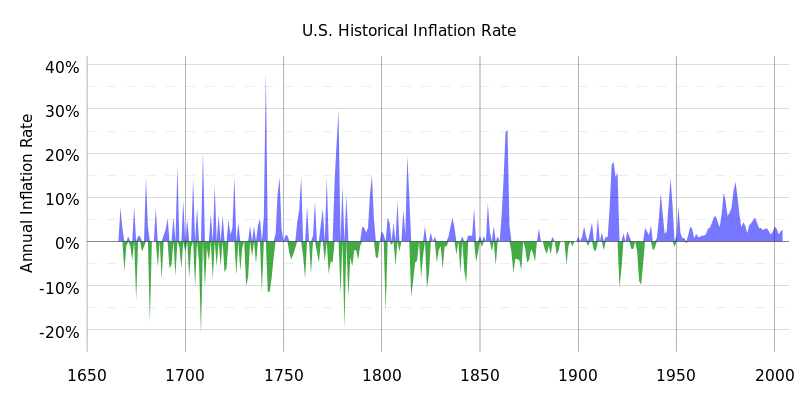 Historically prices have gone up and gone down. Recently many homeowners found home prices can also fall!
Source: http://upload.wikimedia.org/wikipedia/commons/2/20/US_Historical_Inflation_Ancient.svg
37
Computing U.S. Average Inflation Rate (e)
Calculate average inflation rate from 1982 to 2014
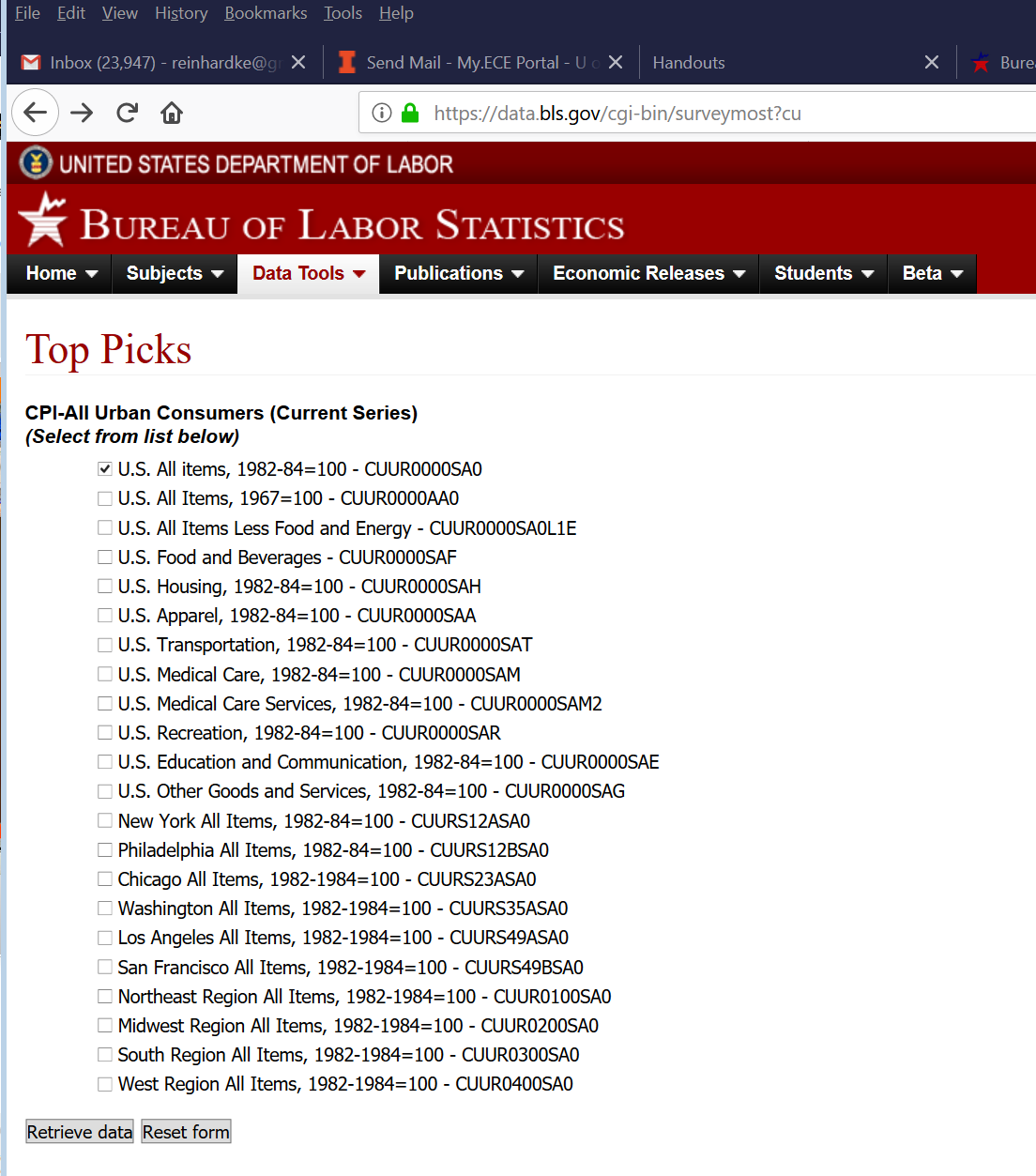 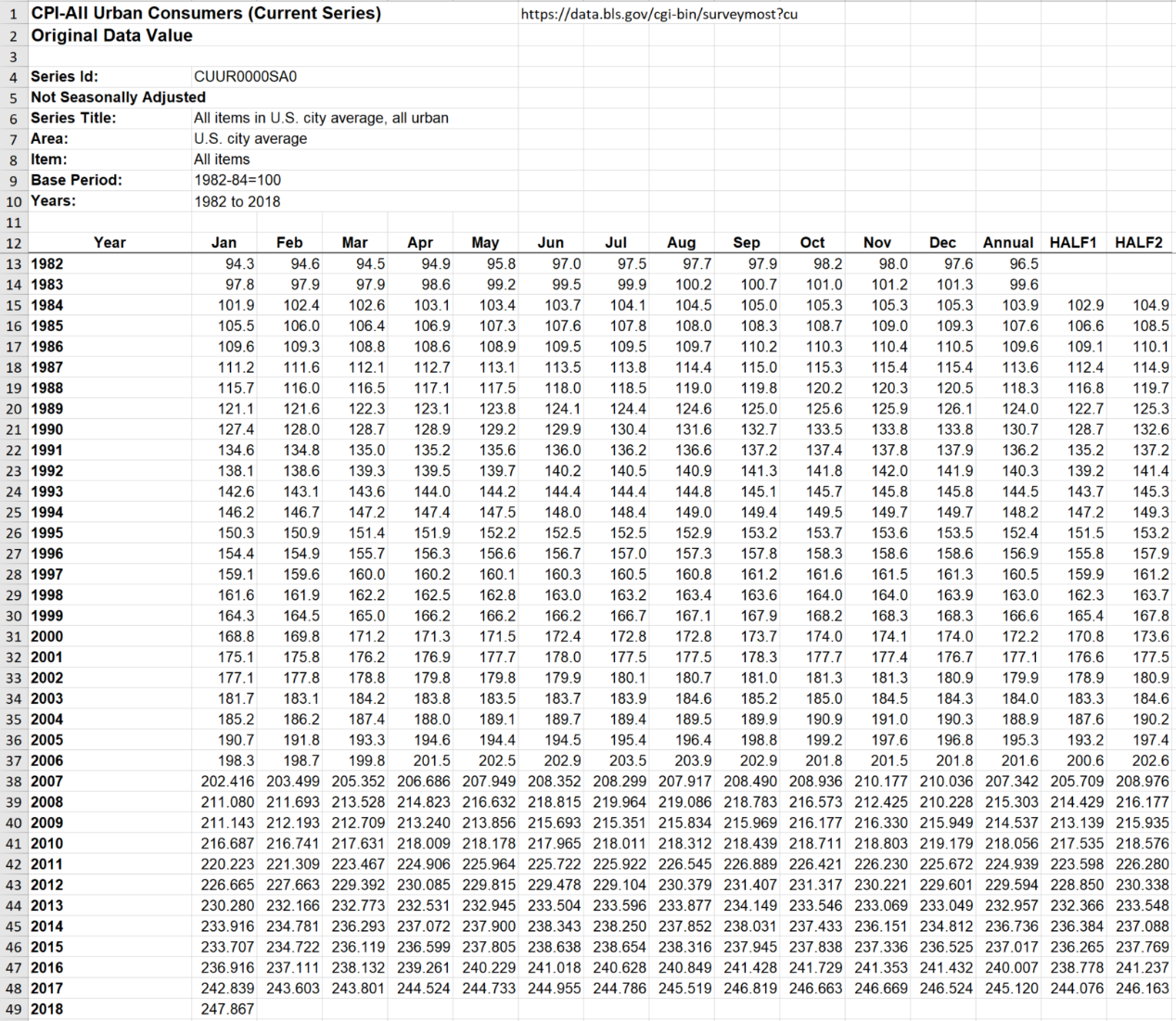 https://data.bls.gov/cgi-bin/surveymost?cu
CPI Methodology Bureau of Labor Statistics https://www.bls.gov/cpi/questions-and-answers.htm
38
Computing U.S. Average Inflation Rate (e)
Calculate average inflation rate from 1982 to 2014
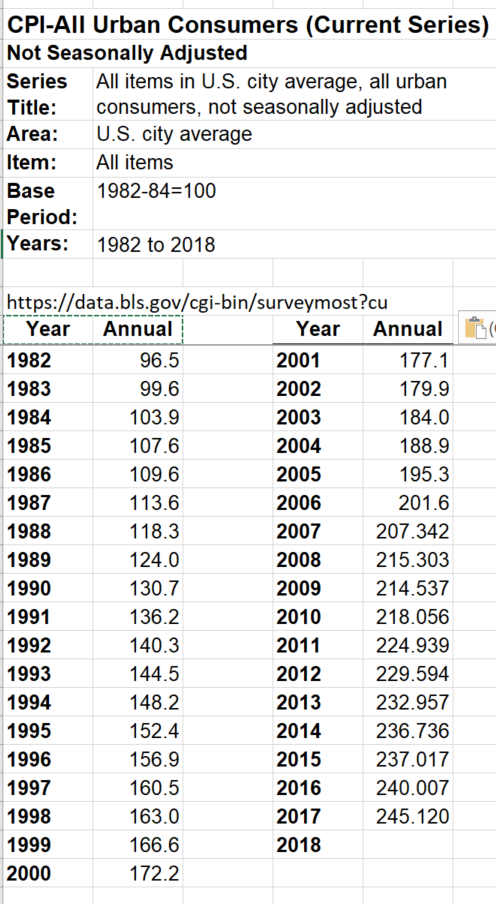 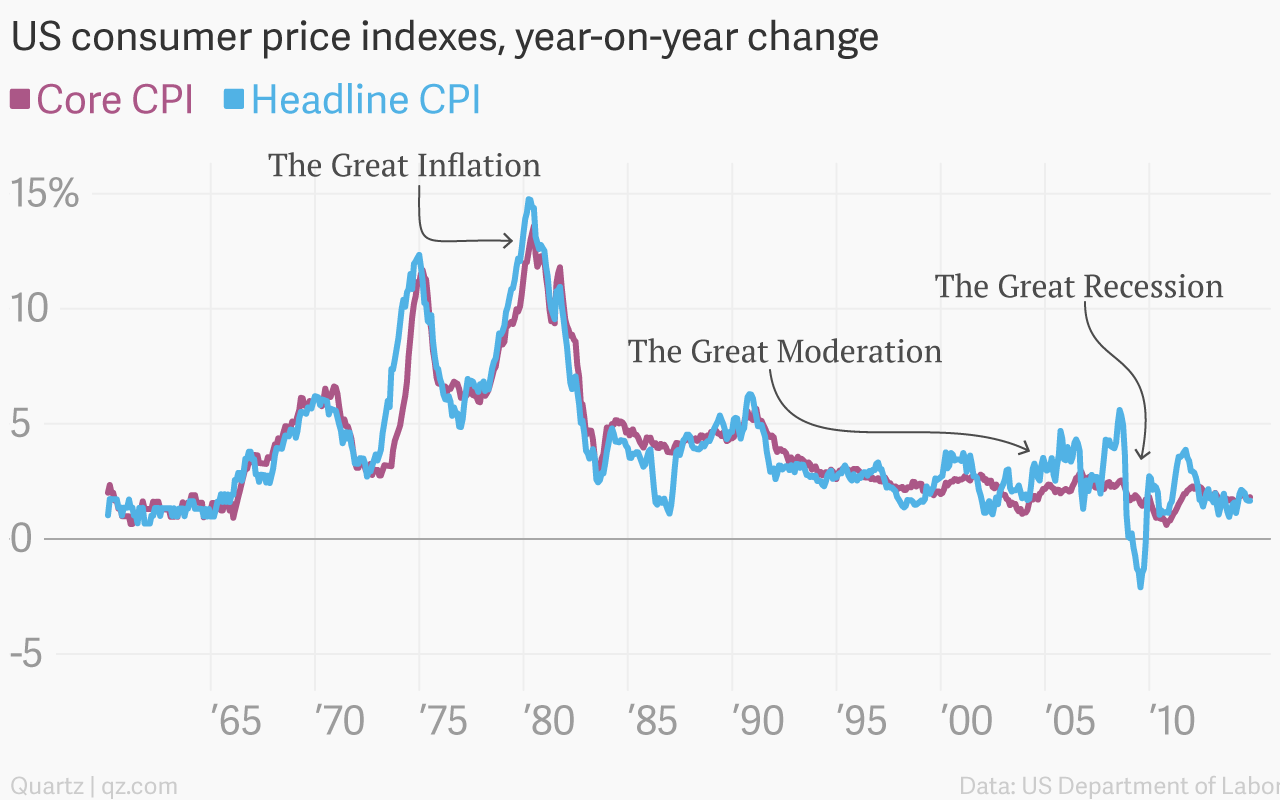 CPI Methodology Bureau of Labor Statistics https://www.bls.gov/cpi/questions-and-answers.htm
39
https://qz.com/299915/the-greatest-chart-ever-made-about-us-cpi-inflation/
Inflation (Escalation) Rate
W/ escalation, $1 | year 0  becomes $(1+ e )| year 1, etc.,  so
Can be used in all PVF relations developed
40
VIDEO TIME!
http://www.investopedia.com/terms/t/timevalueofmoney.asp
41
41
VIDEO TIME!
http://www.investopedia.com/terms/c/cashflow.asp
42
VIDEO TIME!
http://www.investopedia.com/terms/d/discountrate.asp
43
43
Internal Rate of Return
http://www.investopedia.com/terms/i/irr.asp
44
44
44
Inflation
http://www.investopedia.com/terms/i/inflation.asp
45
45
45